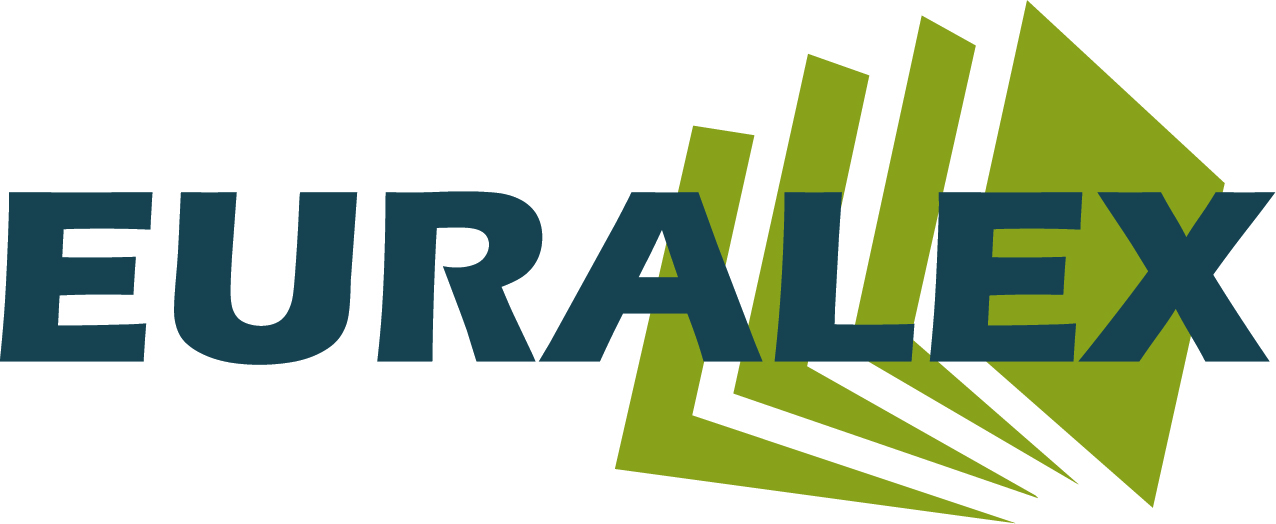 EURALEX 40th ANNIVERSARY LECTURE SERIES
4-13 October 2023